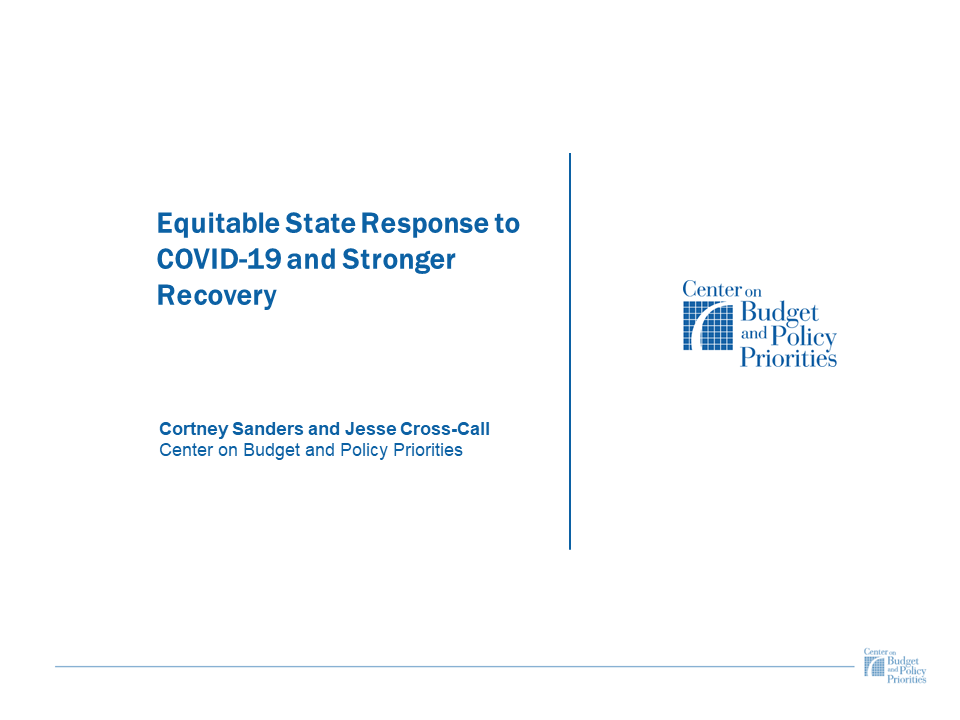 Equitable State Response to COVID-19 and Stronger Recovery
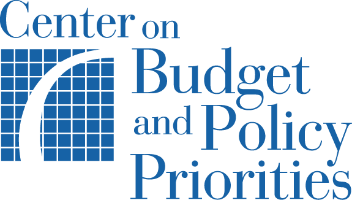 Cortney Sanders and Jesse Cross-Call
Center on Budget and Policy Priorities
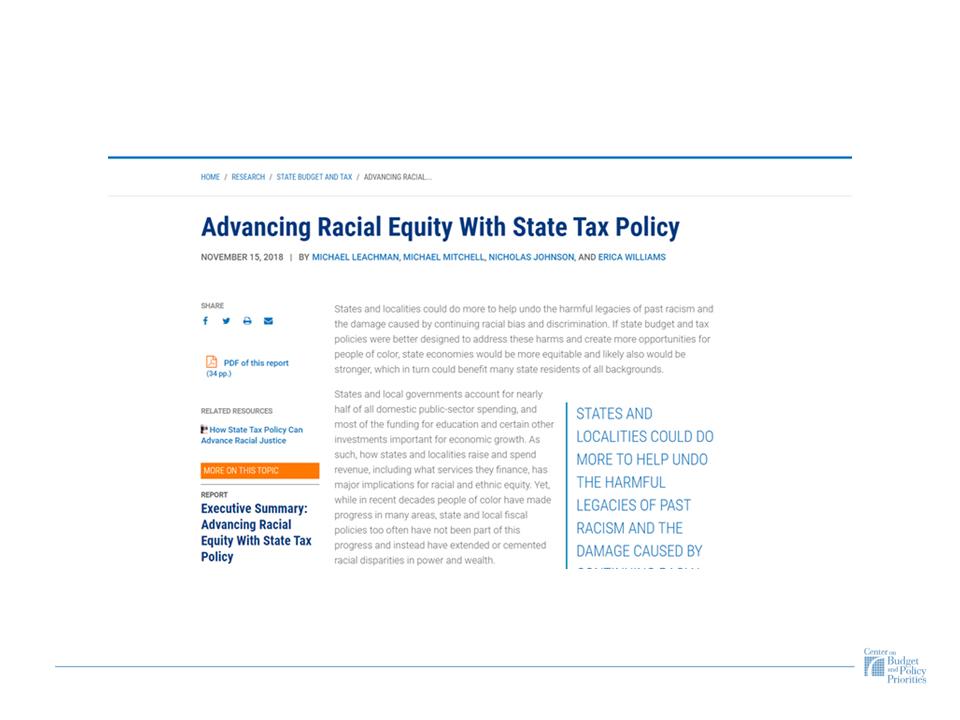 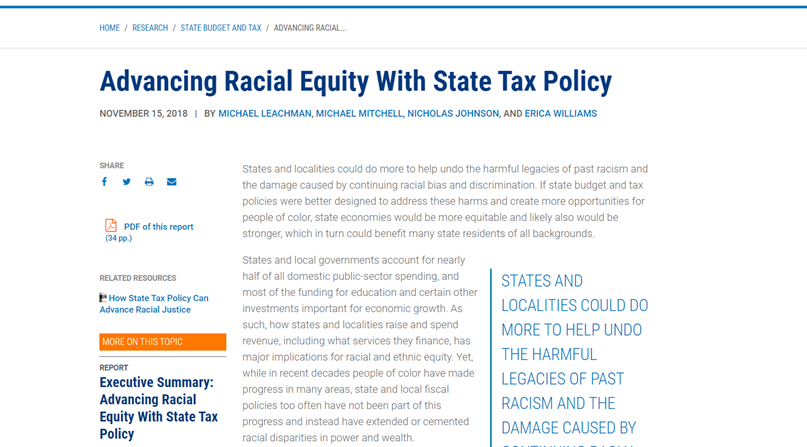 3
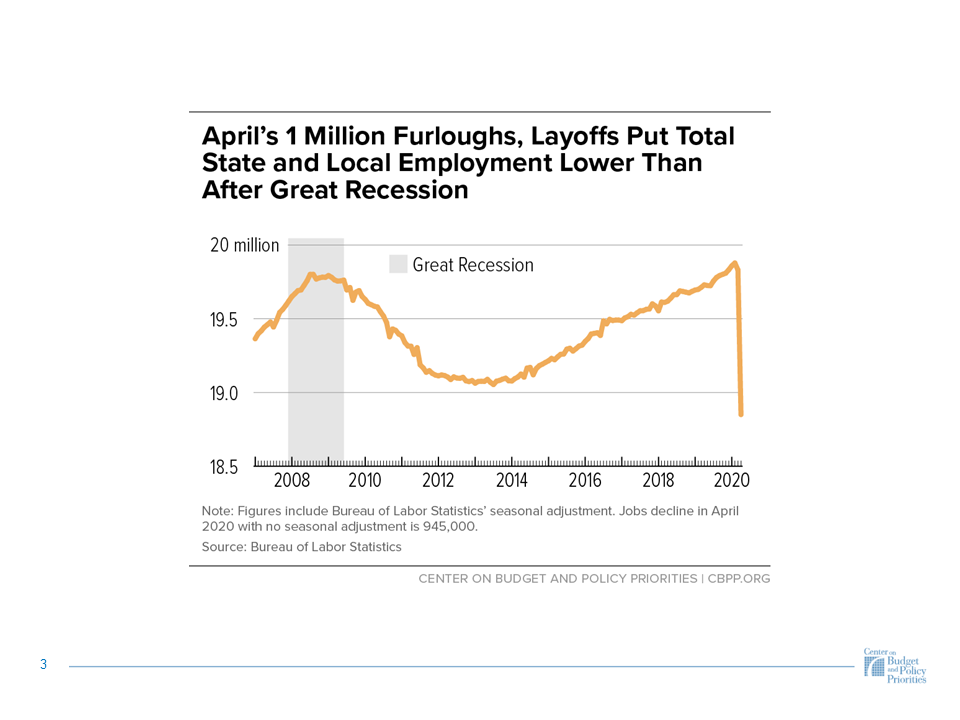 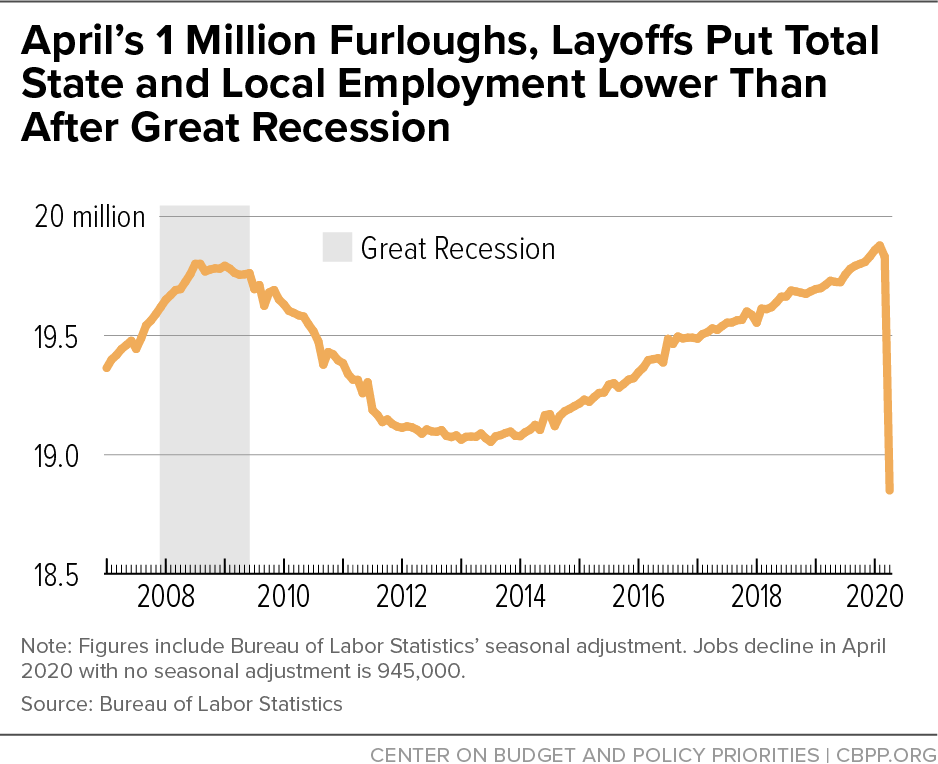 4
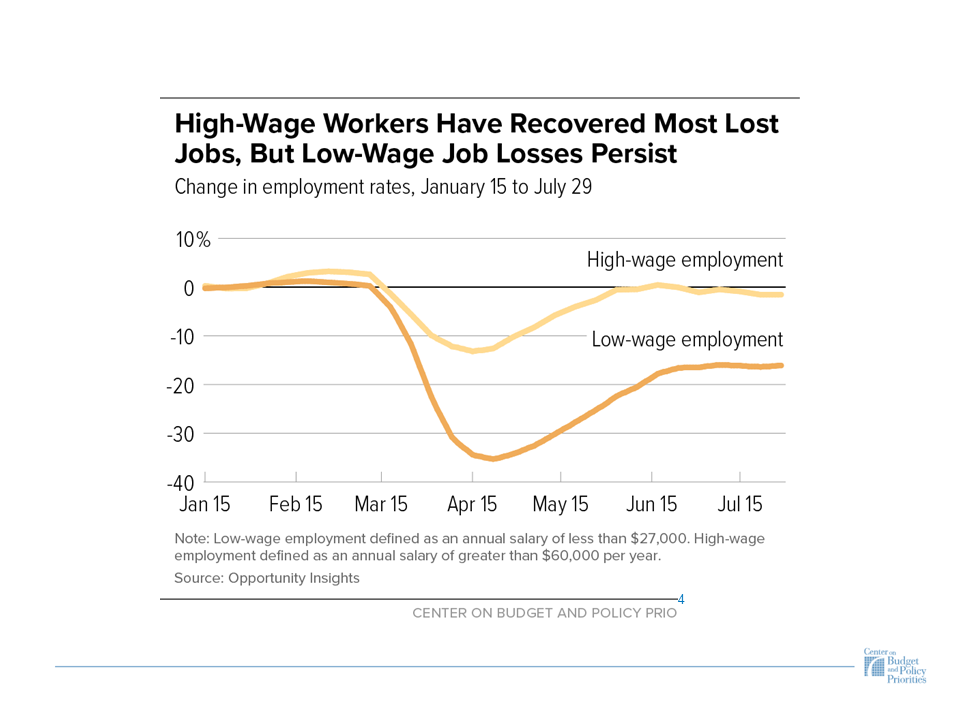 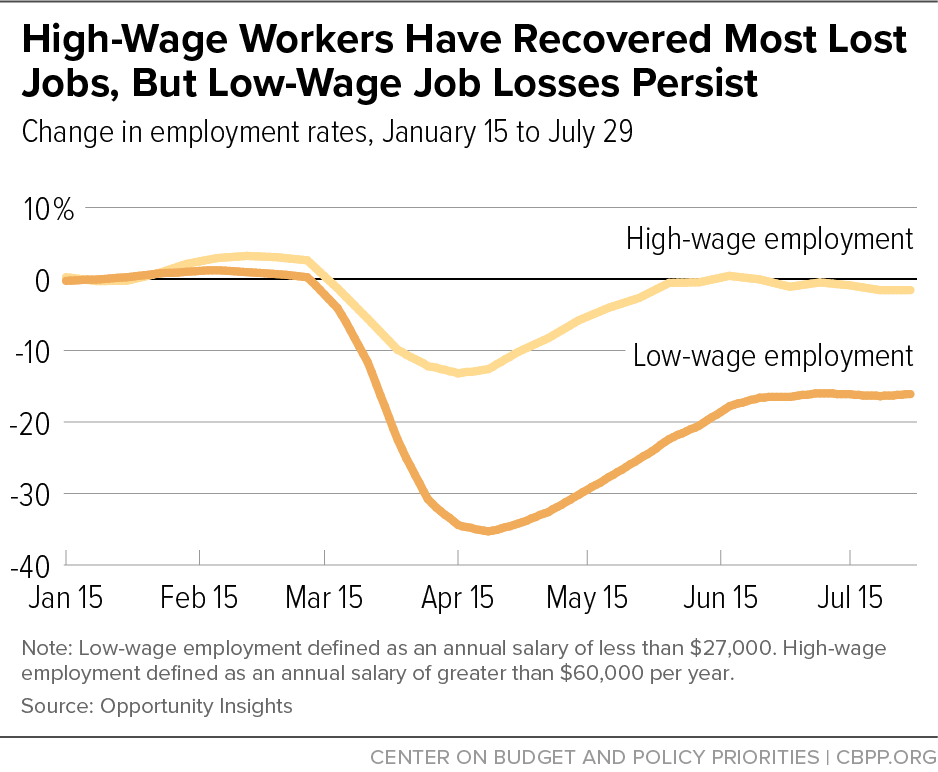 5
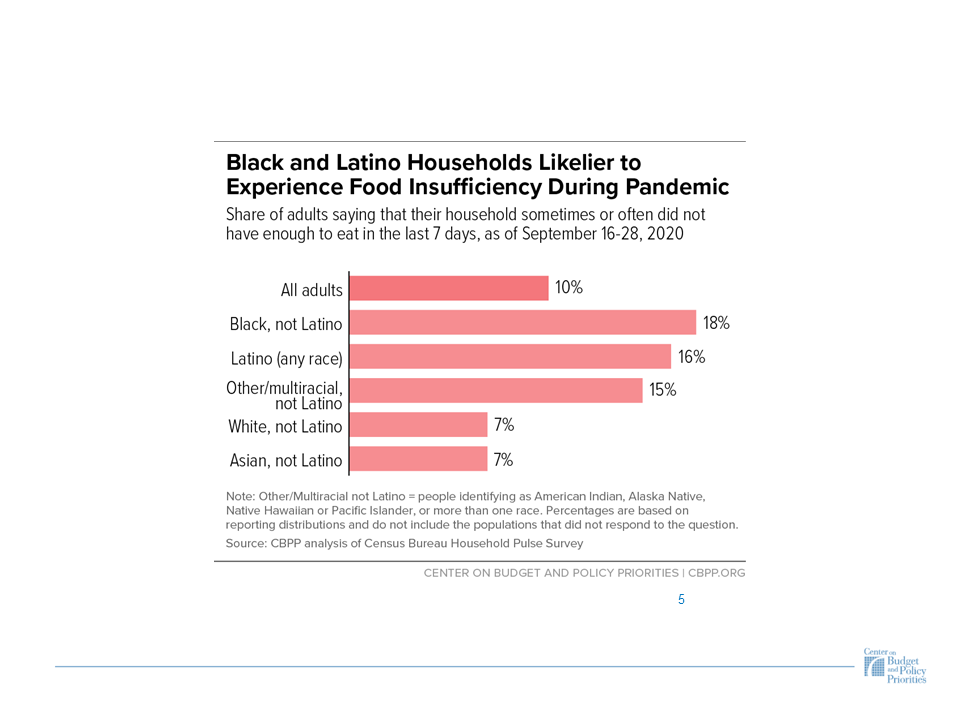 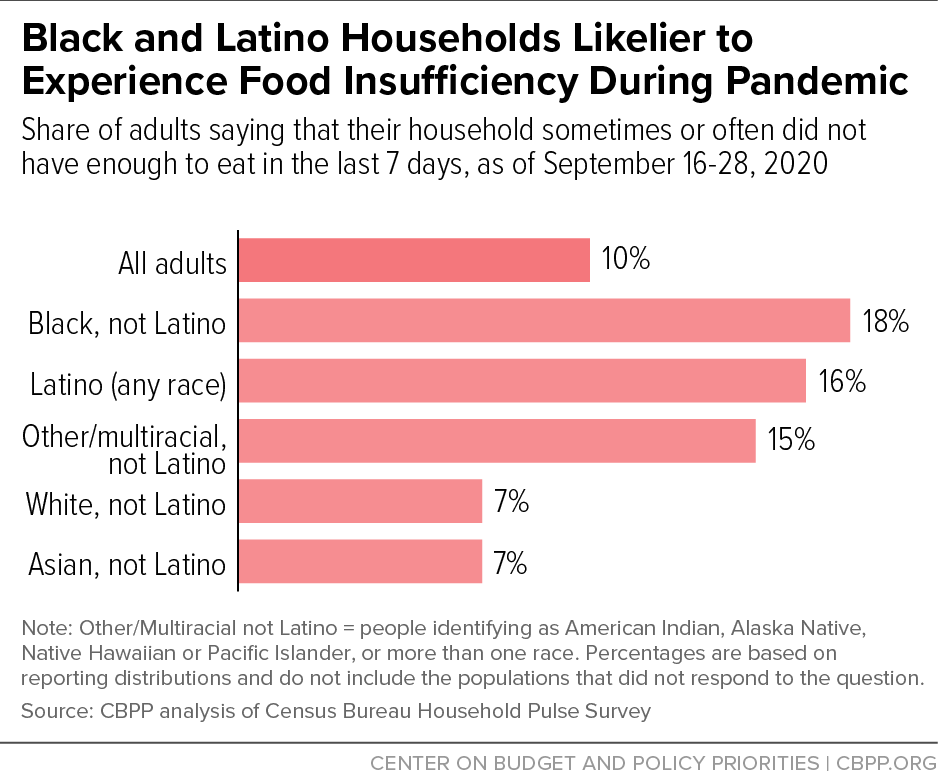 6
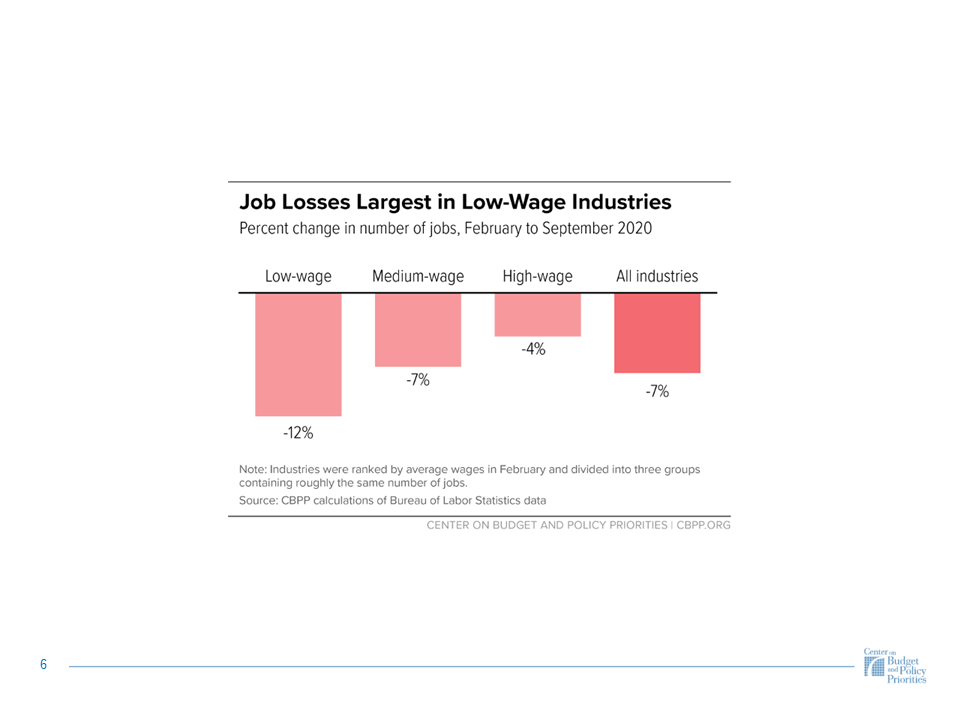 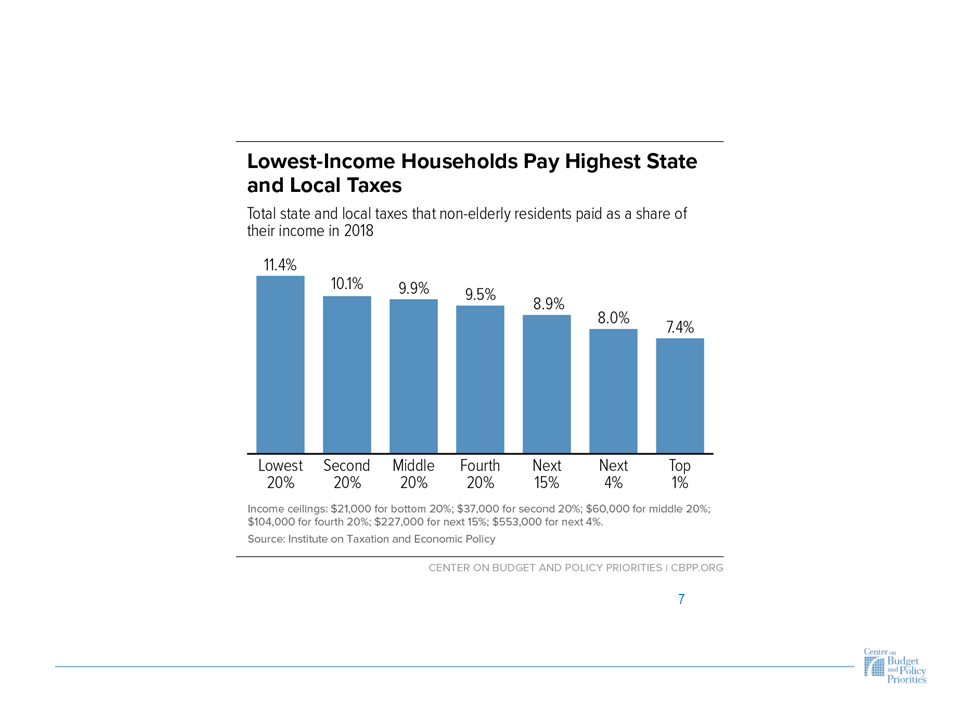 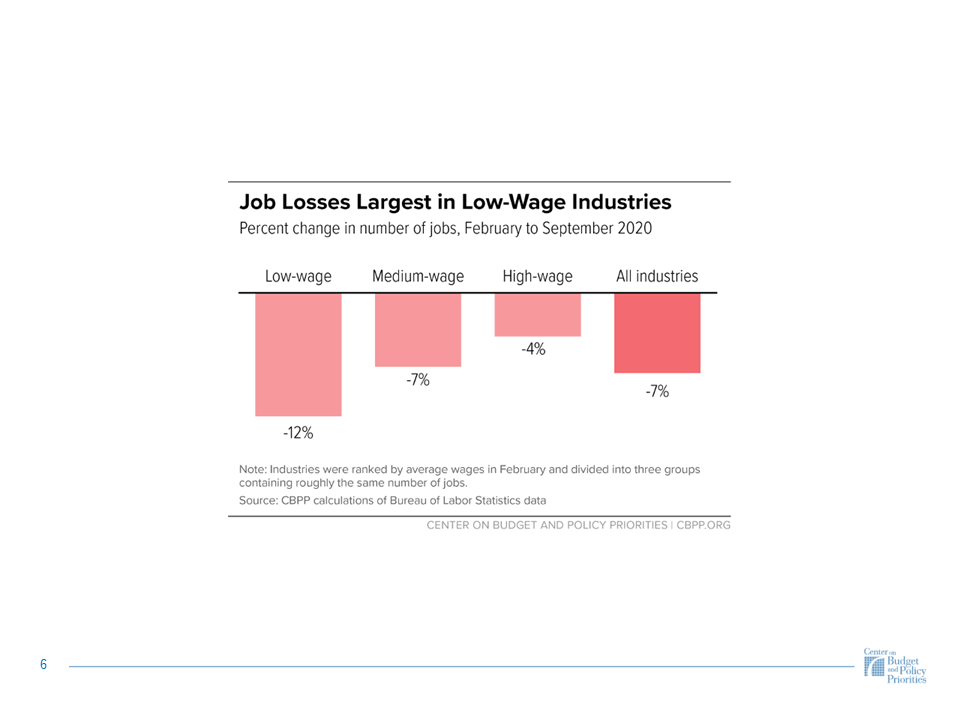 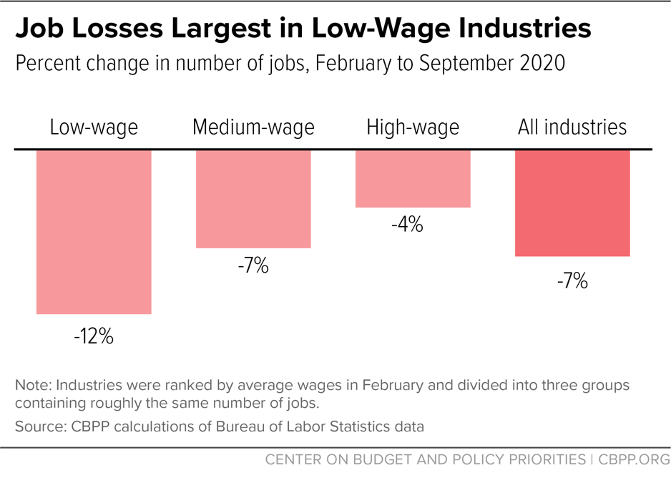 7
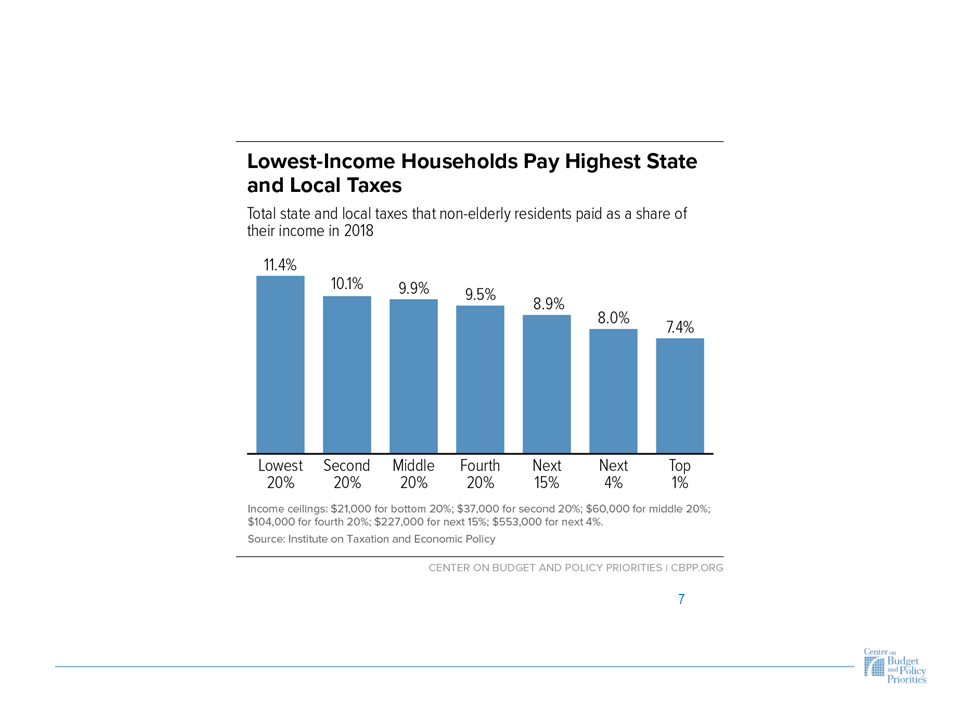 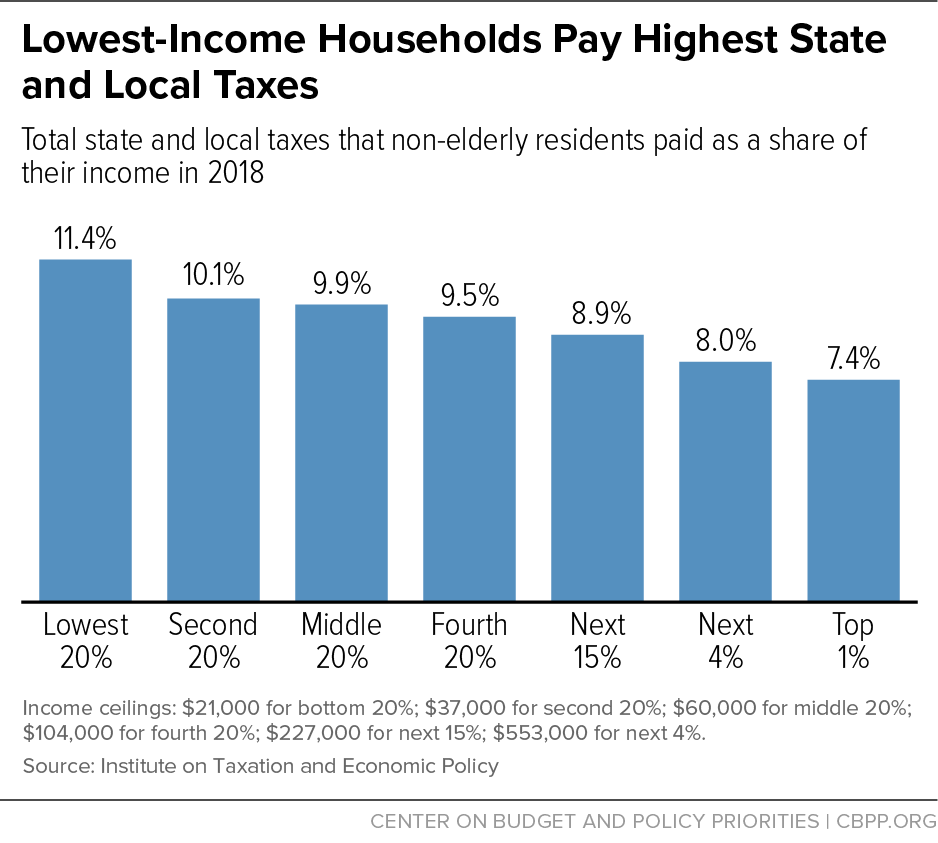 8
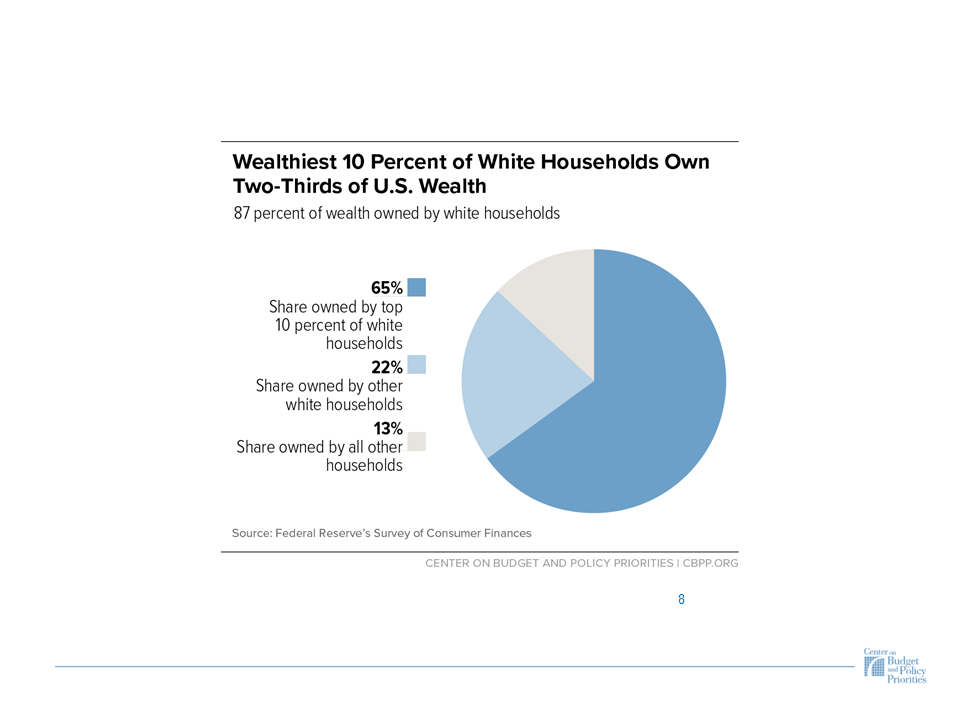 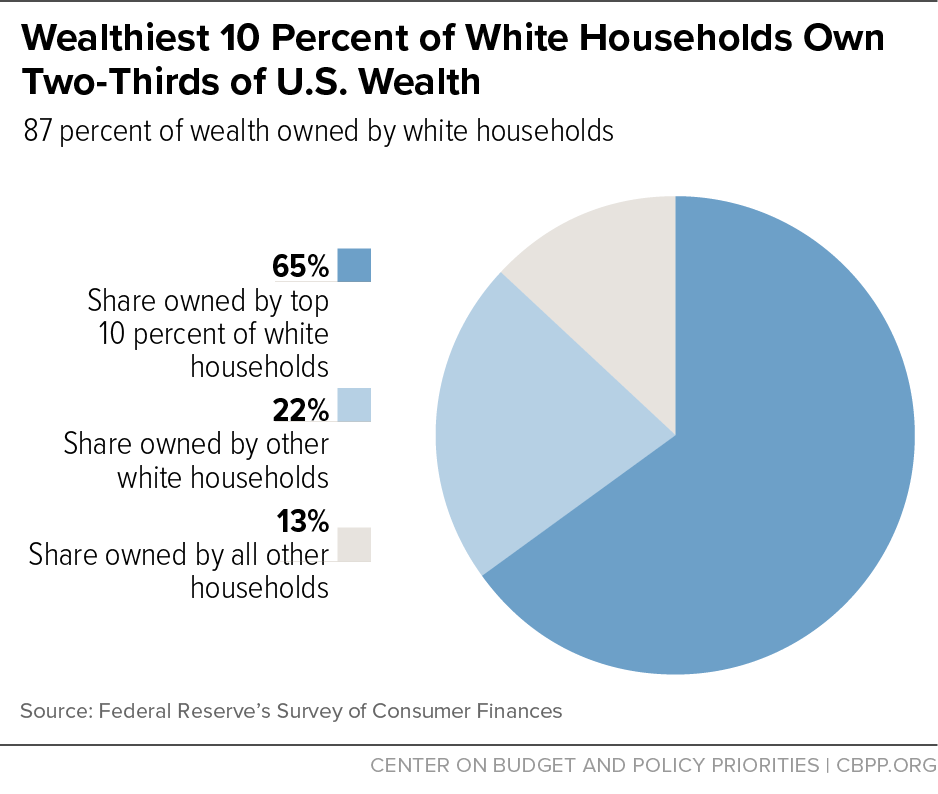 9
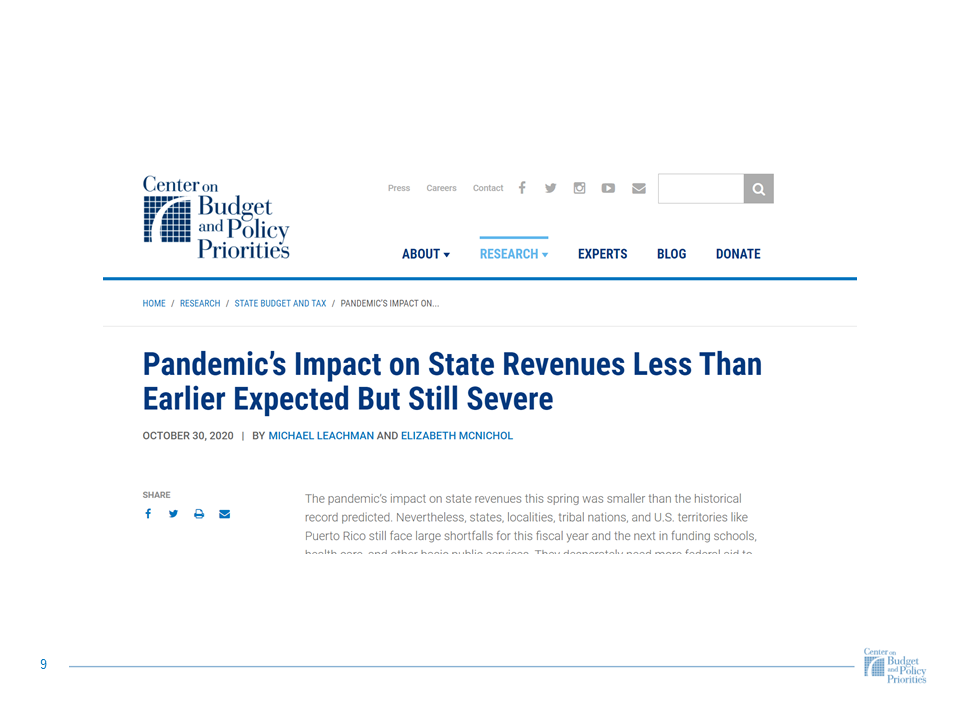 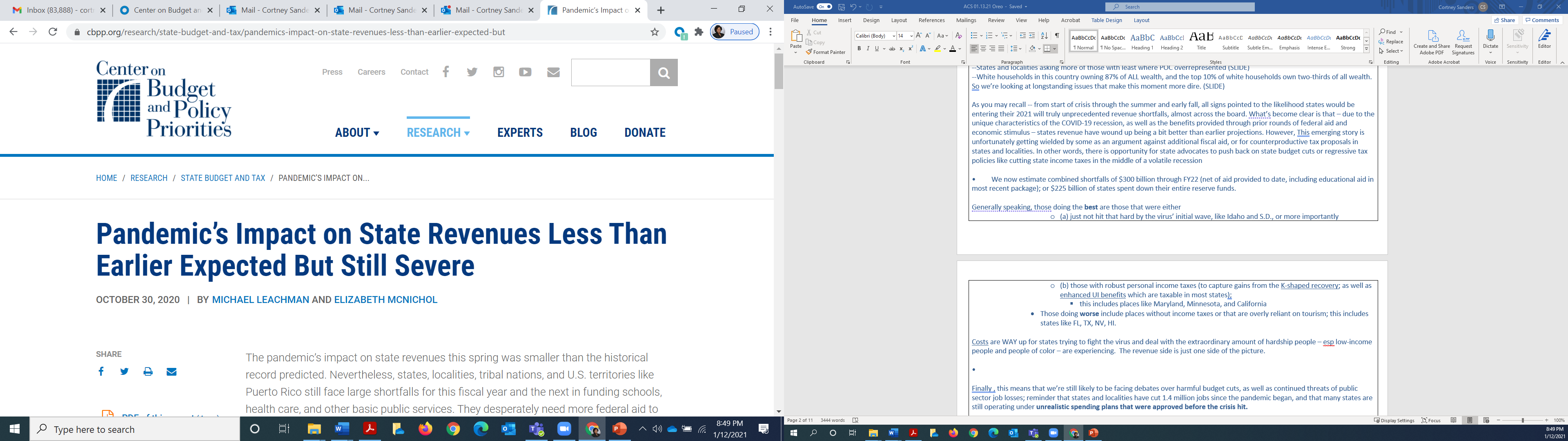 10
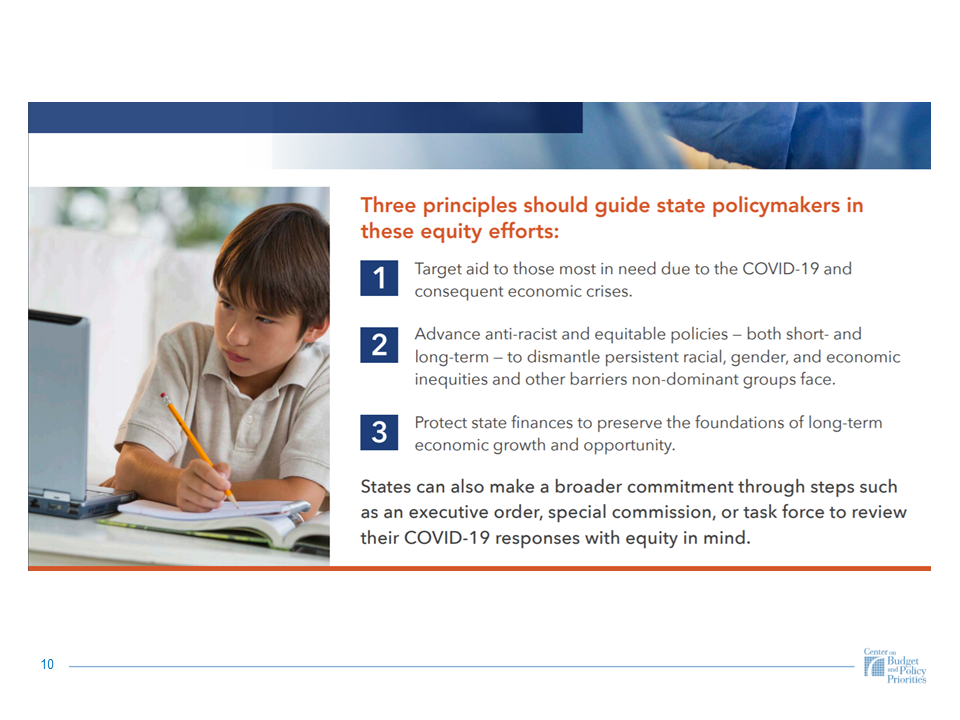 11
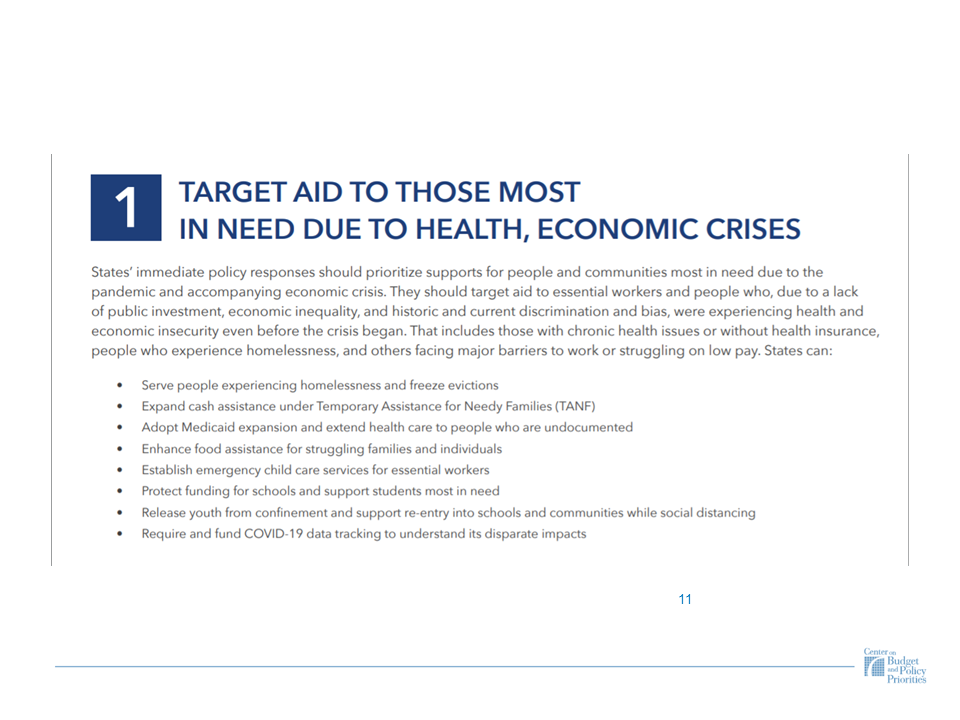 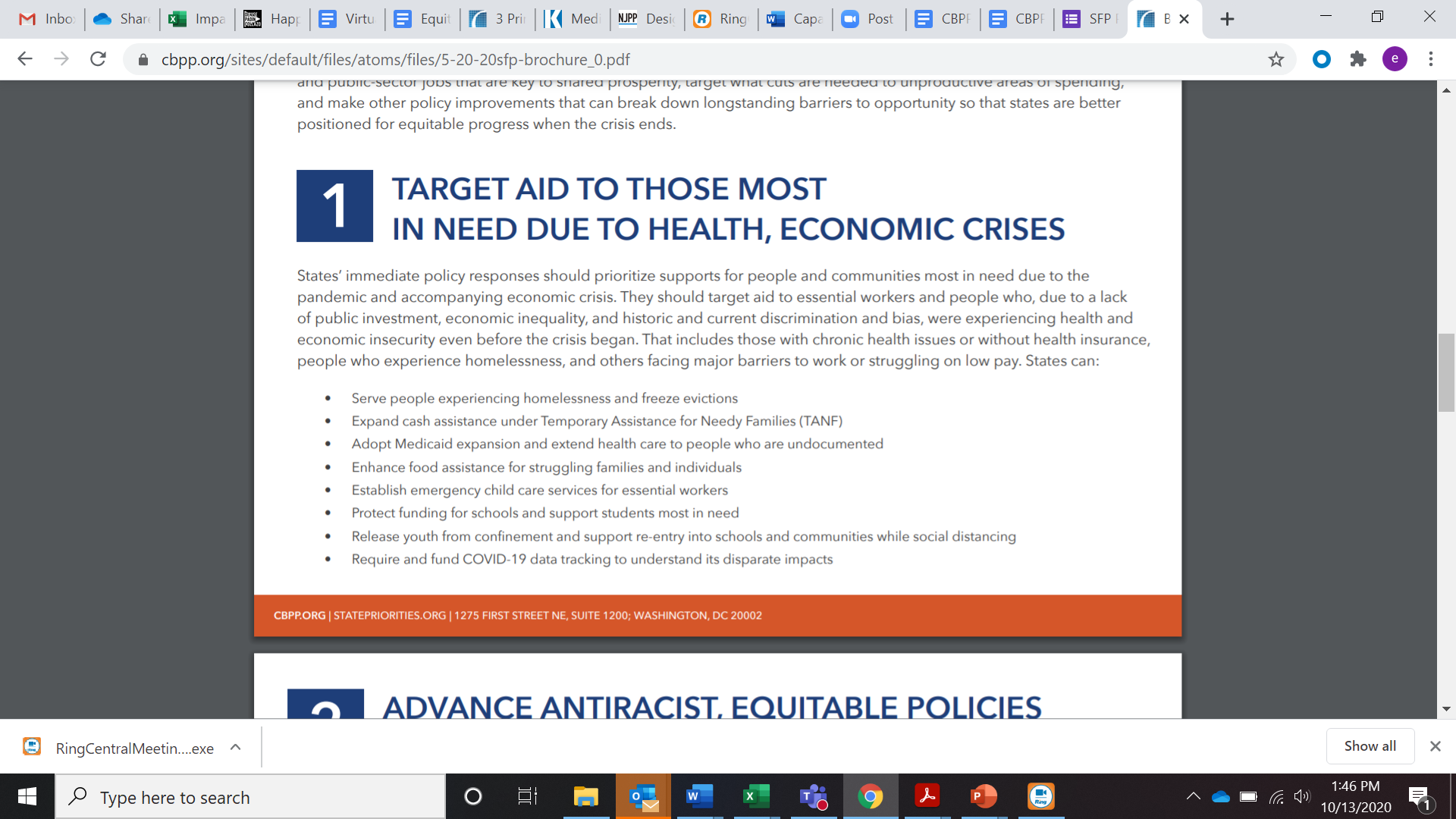 12
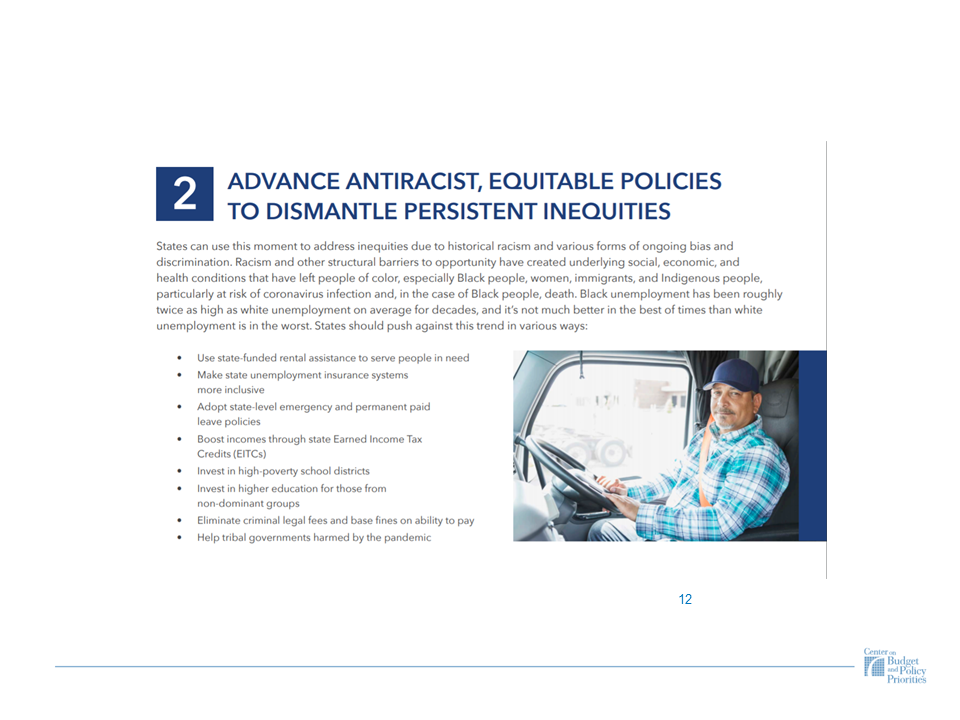 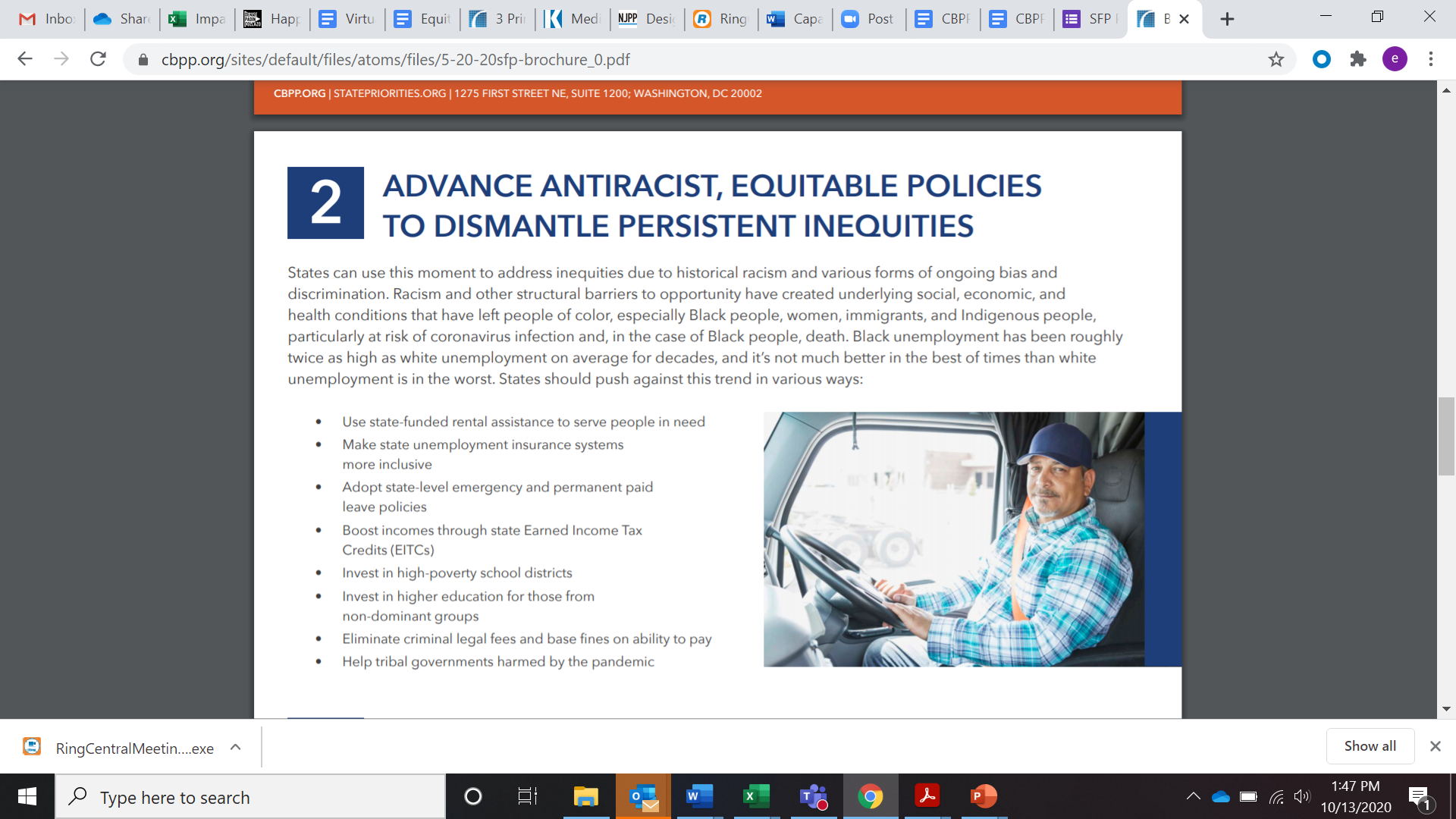 13
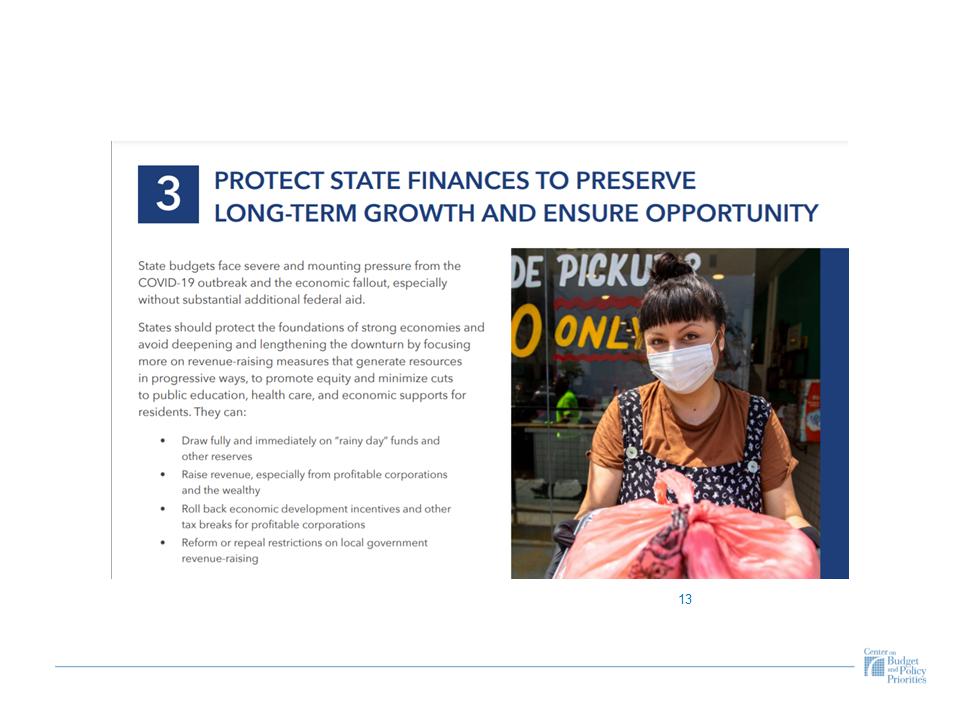 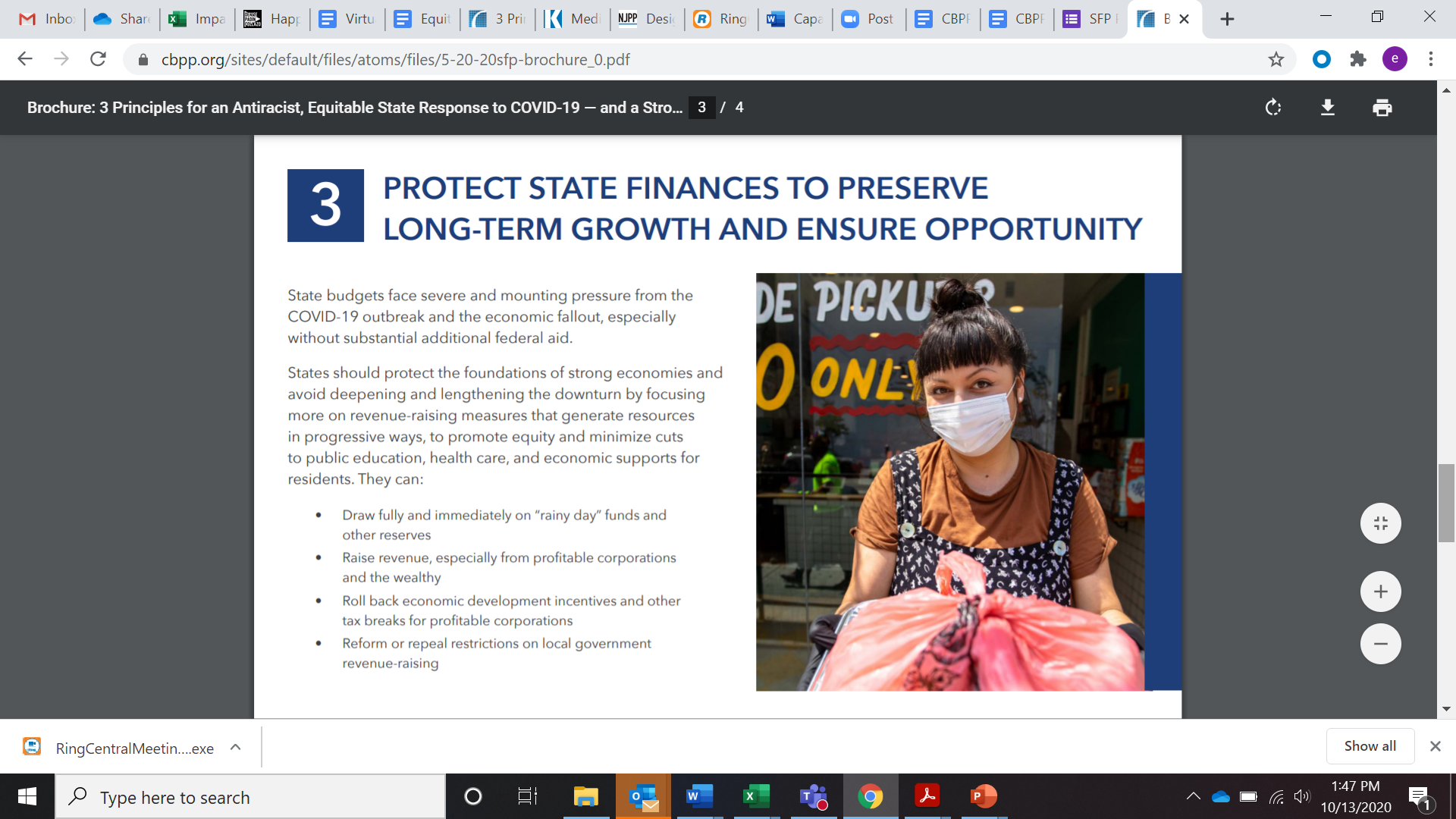 14
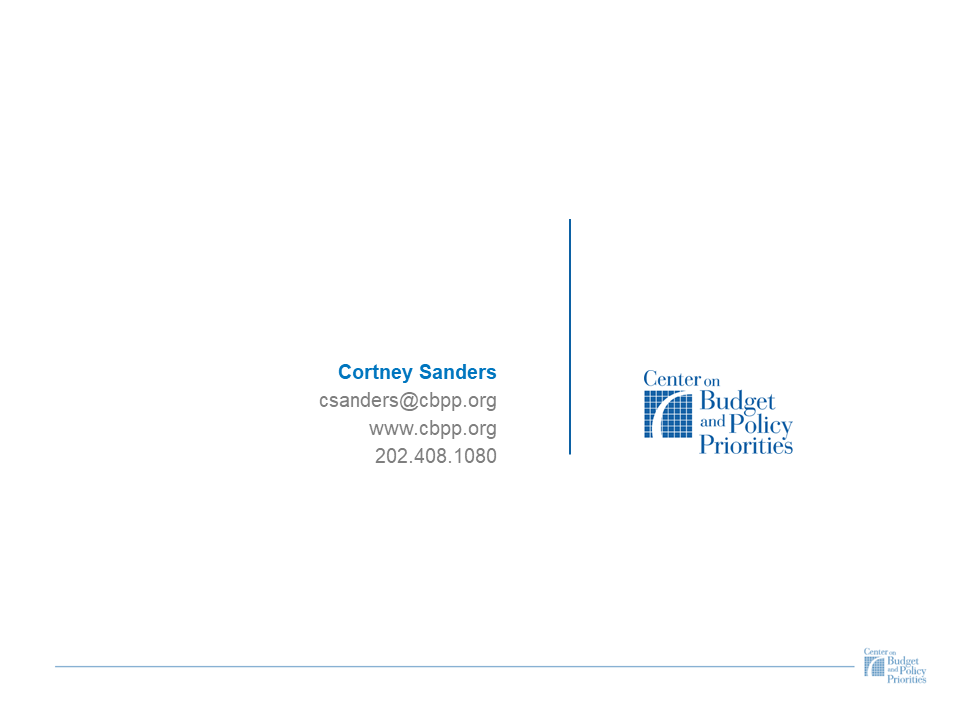 Cortney Sanders
csanders@cbpp.org
www.cbpp.org
202.408.1080
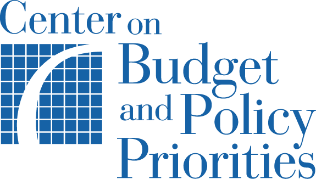 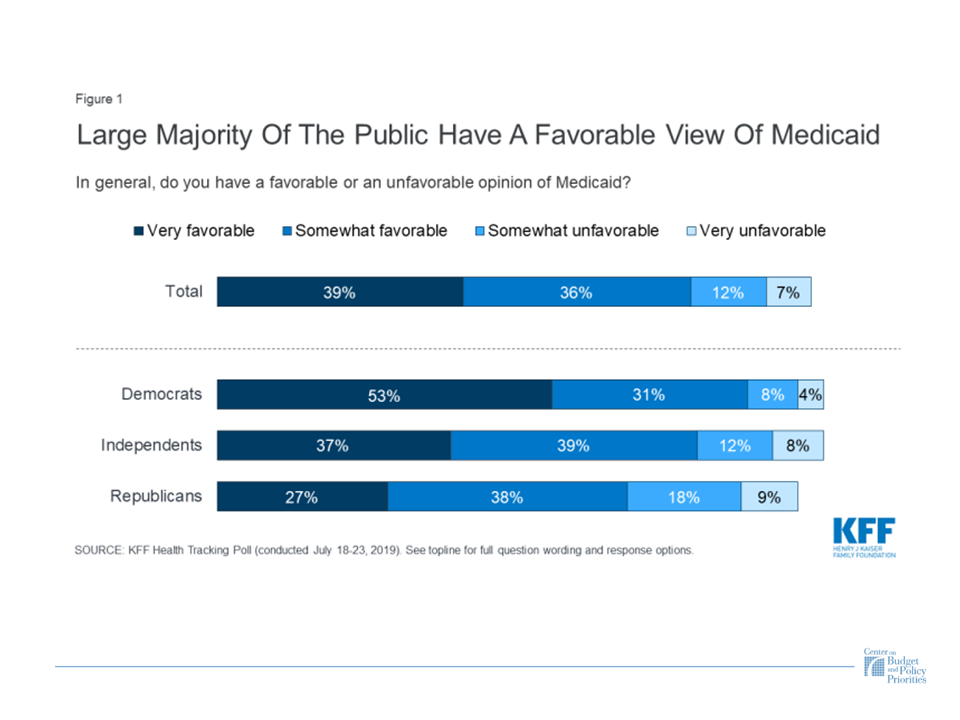 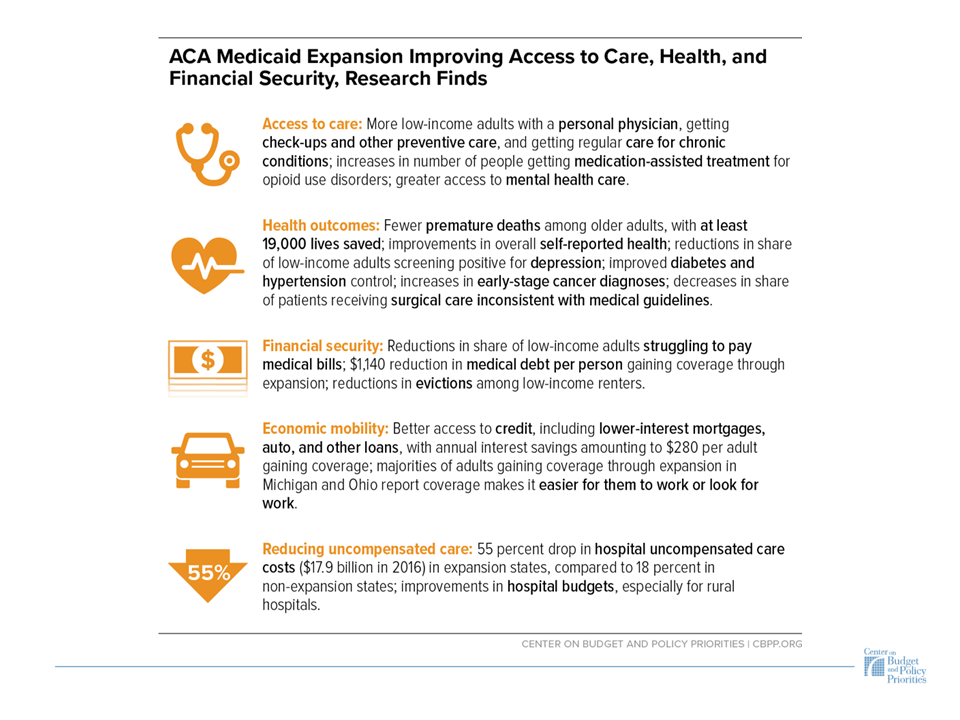 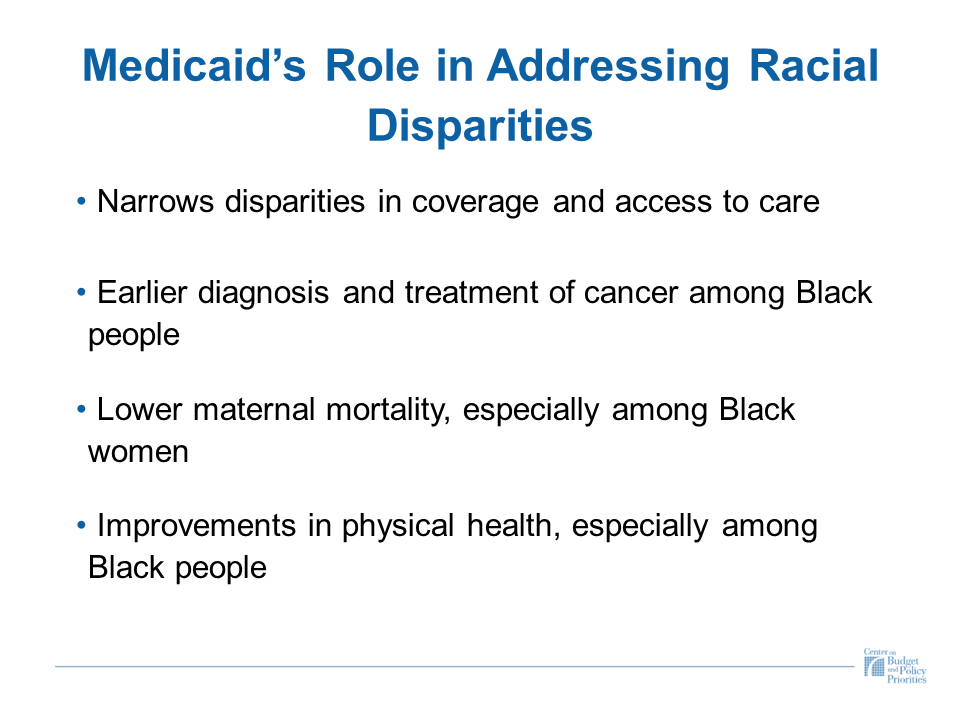 Medicaid’s Role in Addressing Racial Disparities
Narrows disparities in coverage and access to care

 Earlier diagnosis and treatment of cancer among Black people 
 Lower maternal mortality, especially among Black women
 Improvements in physical health, especially among Black people
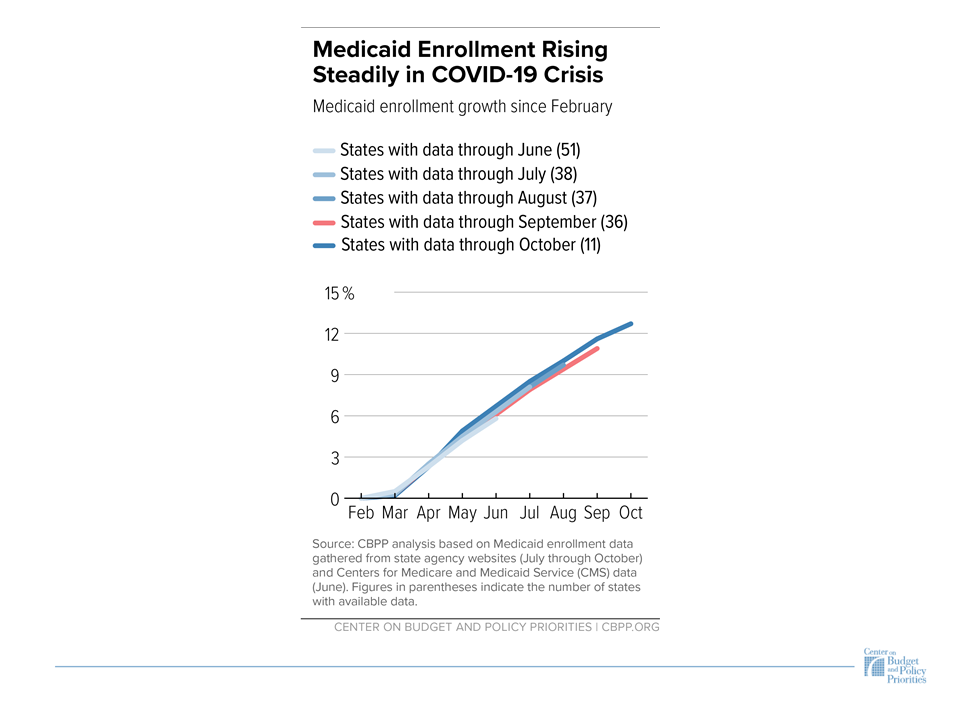 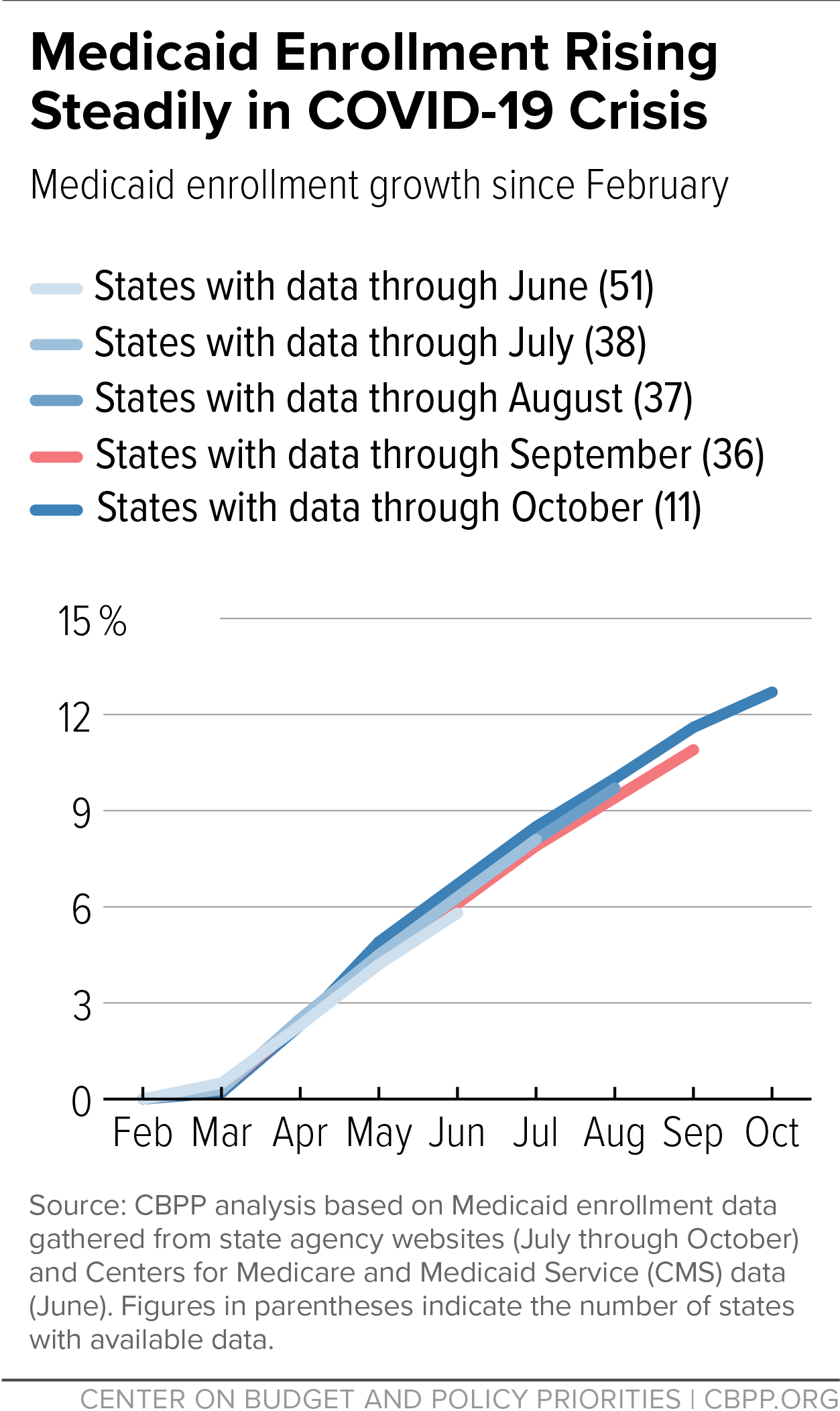 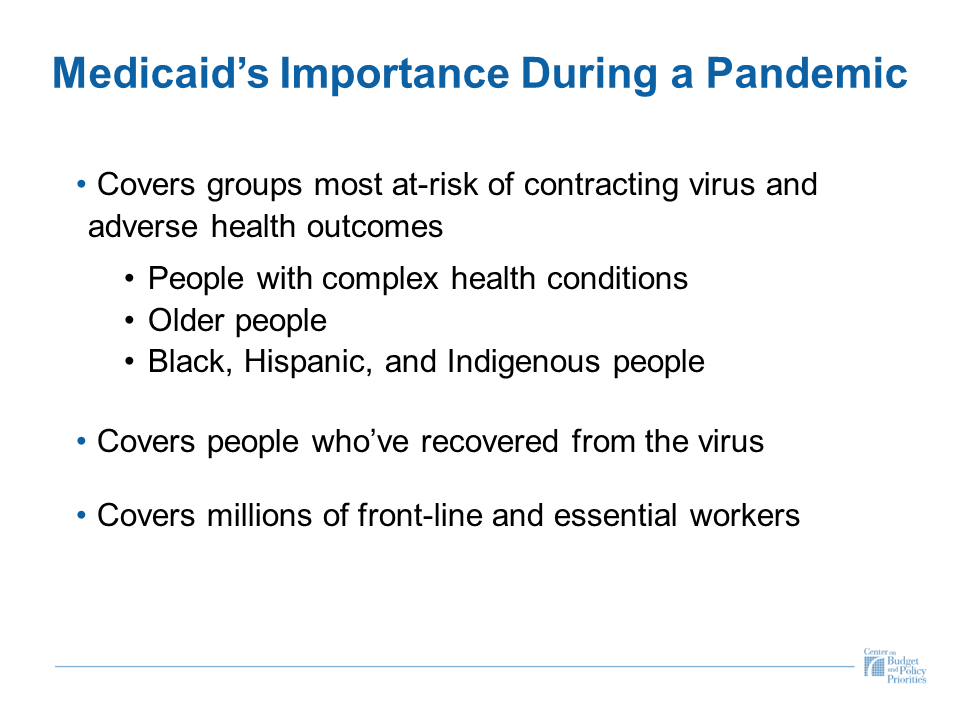 Medicaid’s Importance During a Pandemic
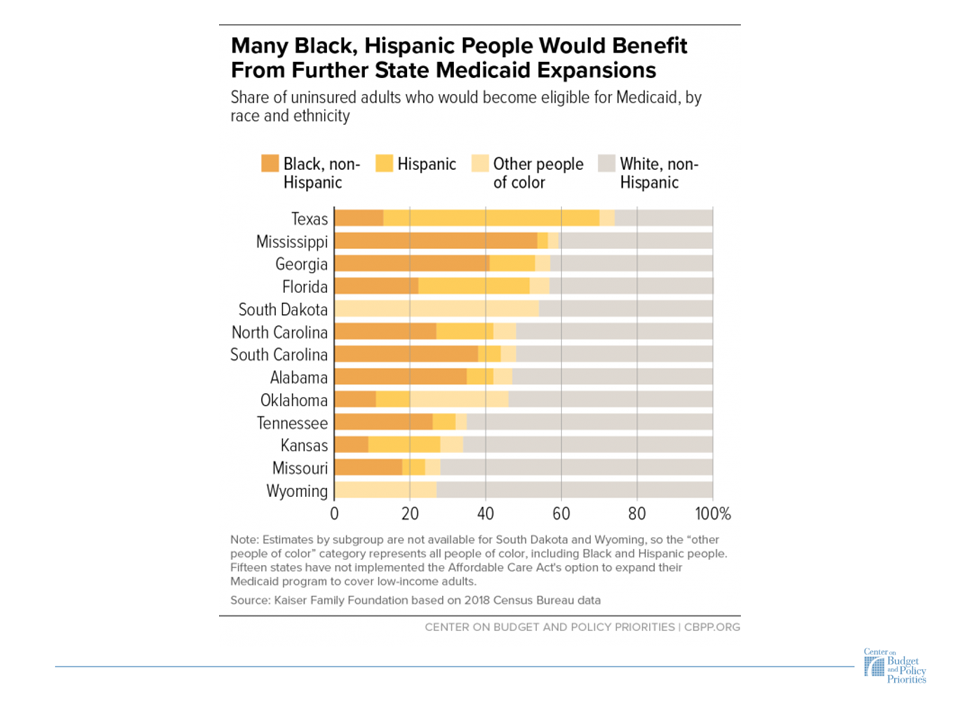 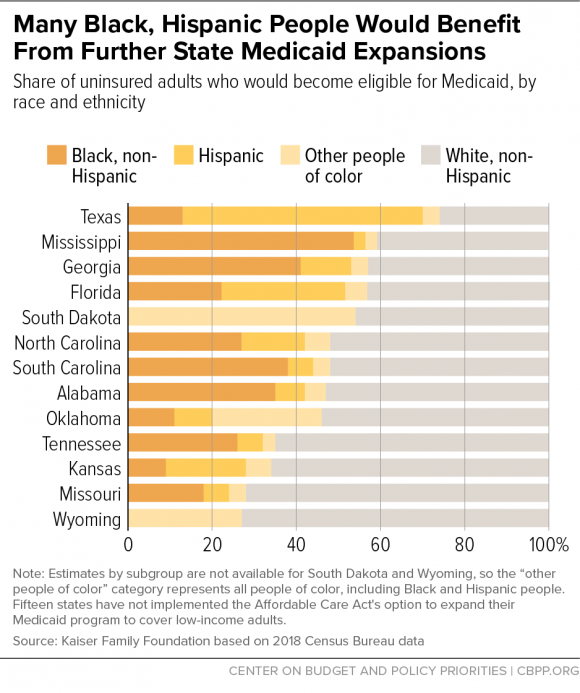 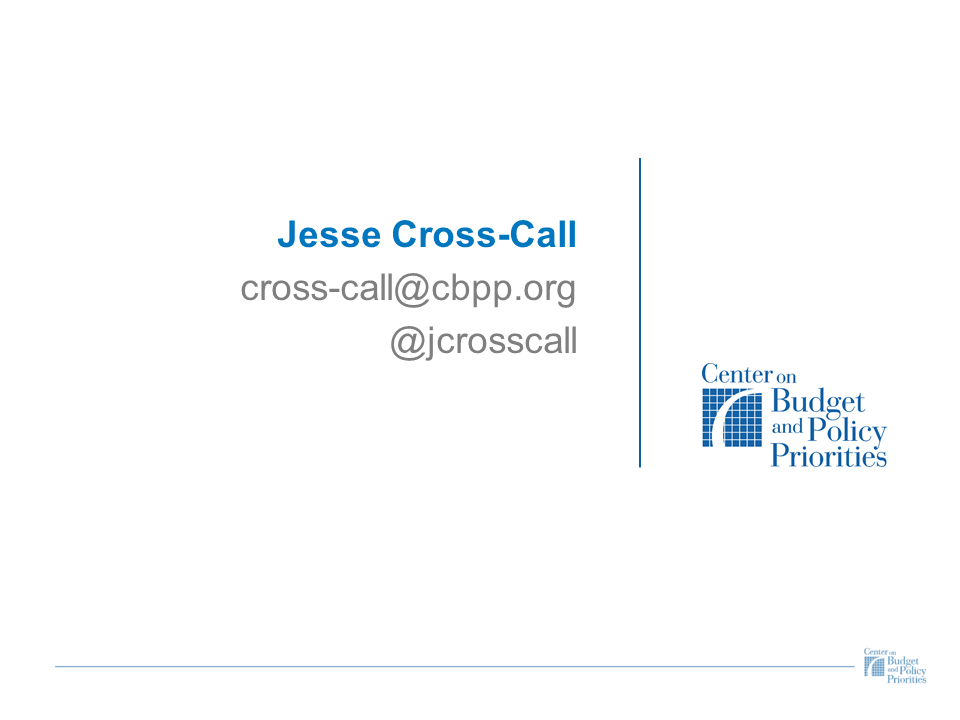 Jesse Cross-Call
cross-call@cbpp.org
@jcrosscall
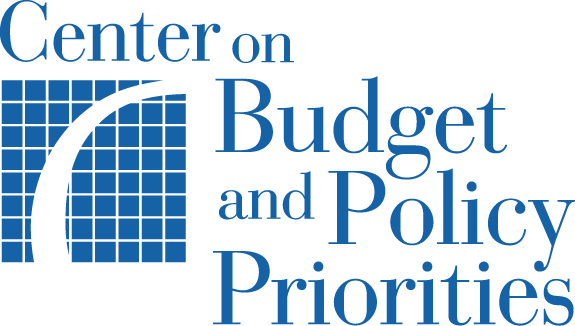 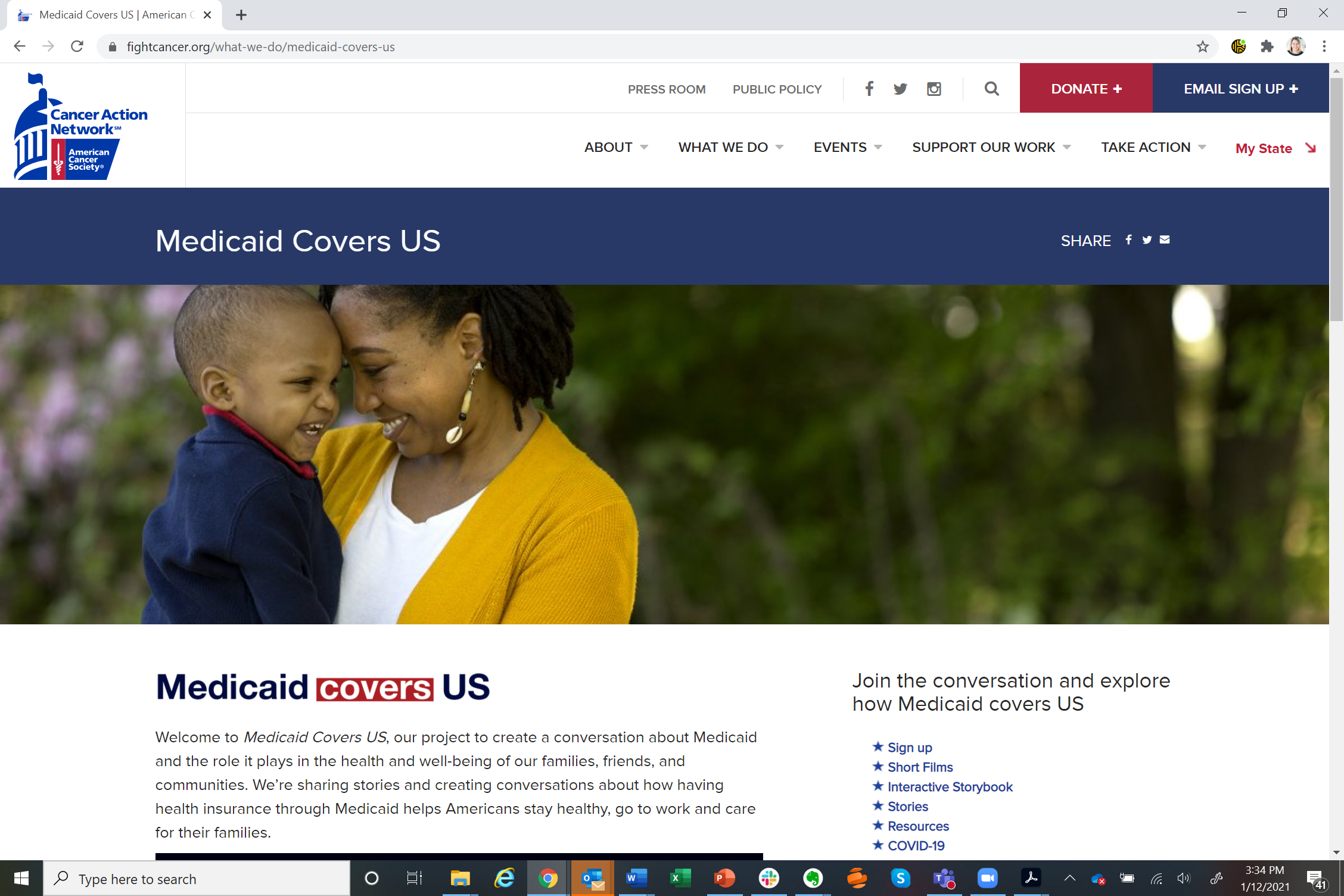 Medicaid and Cancer

Medicaid and the COVID-19 Pandemic

Medicaid’s Role in Addressing Health Disparities

Medicaid Expansion

Messages to Defend Medicaid
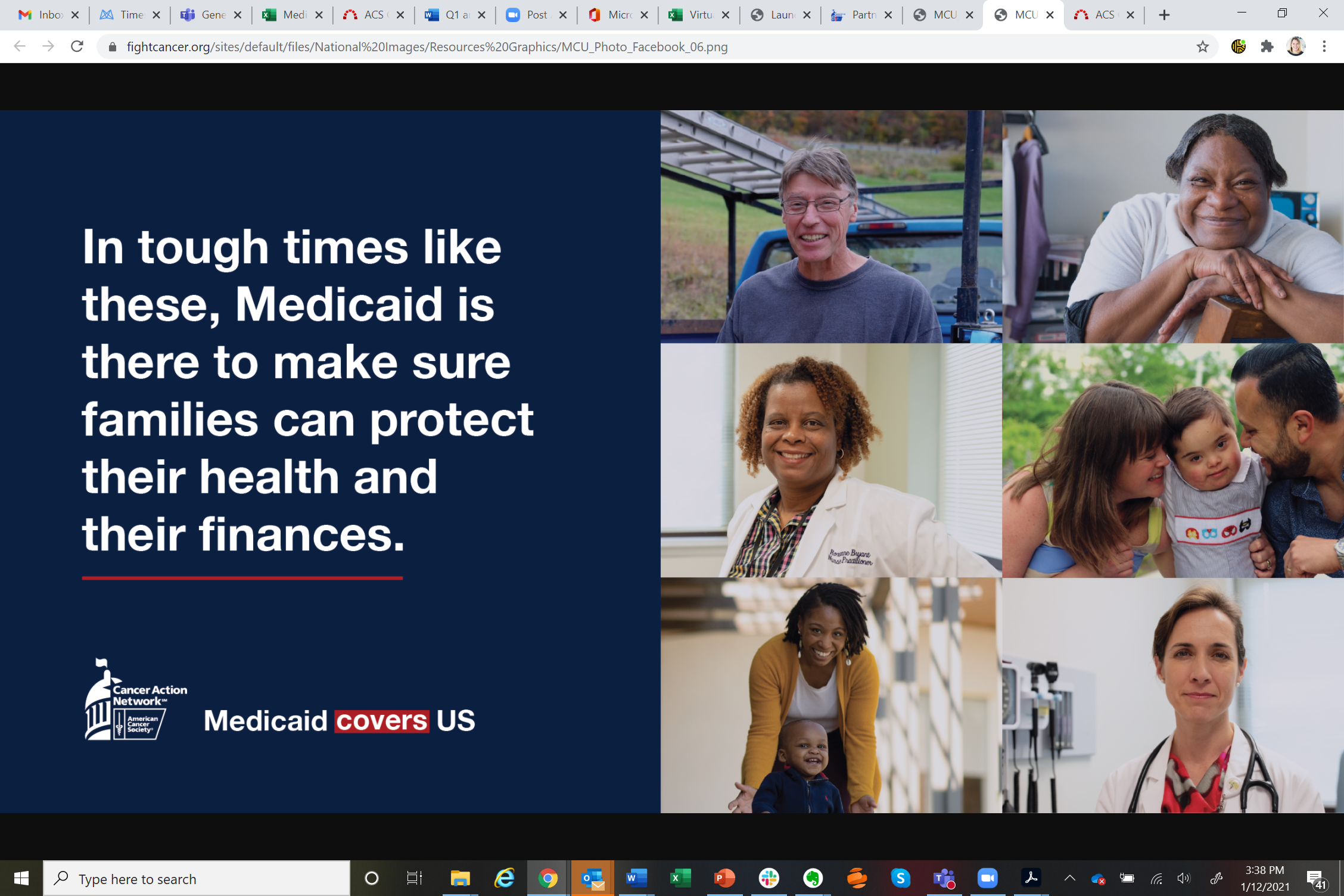 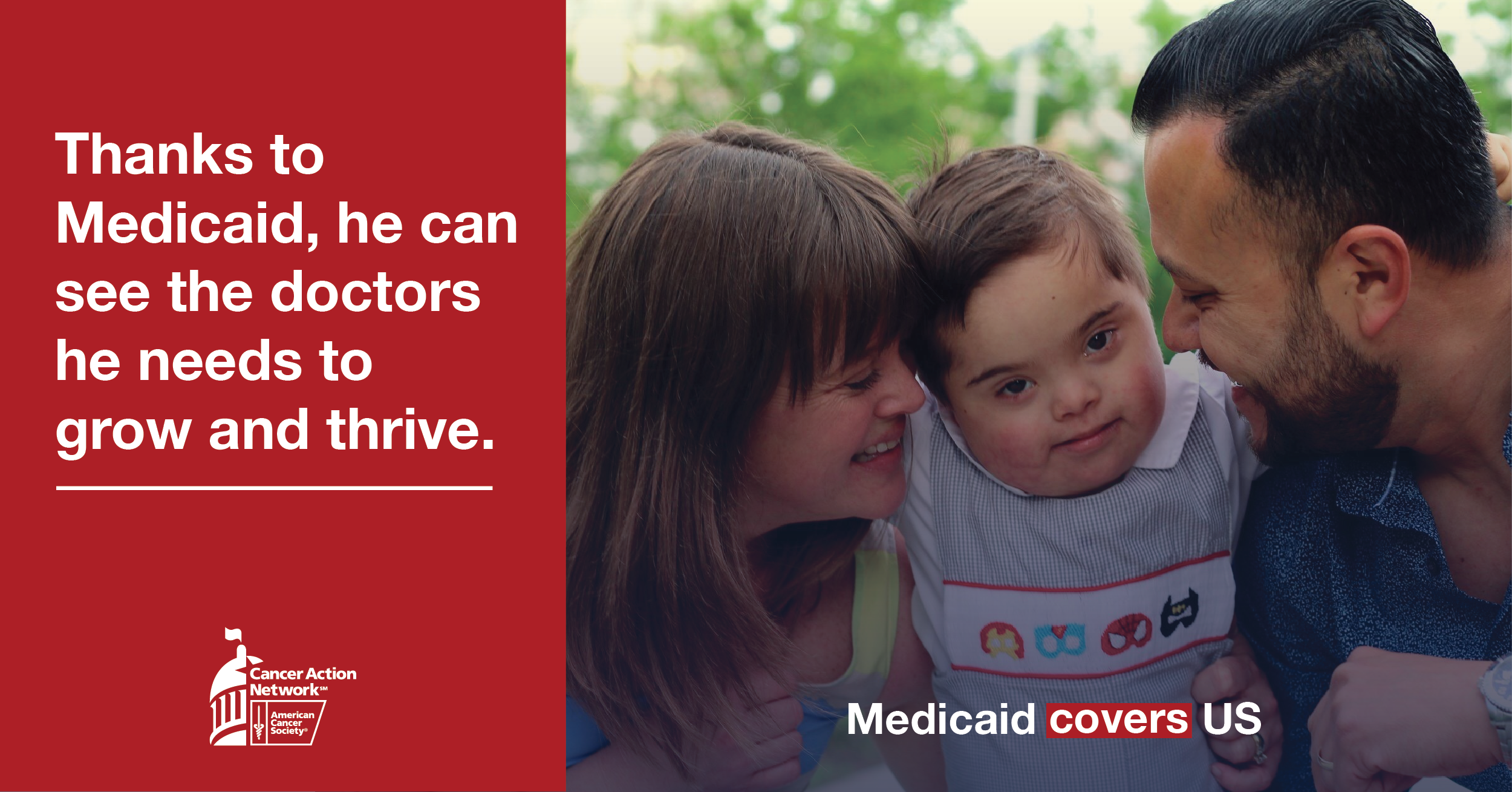 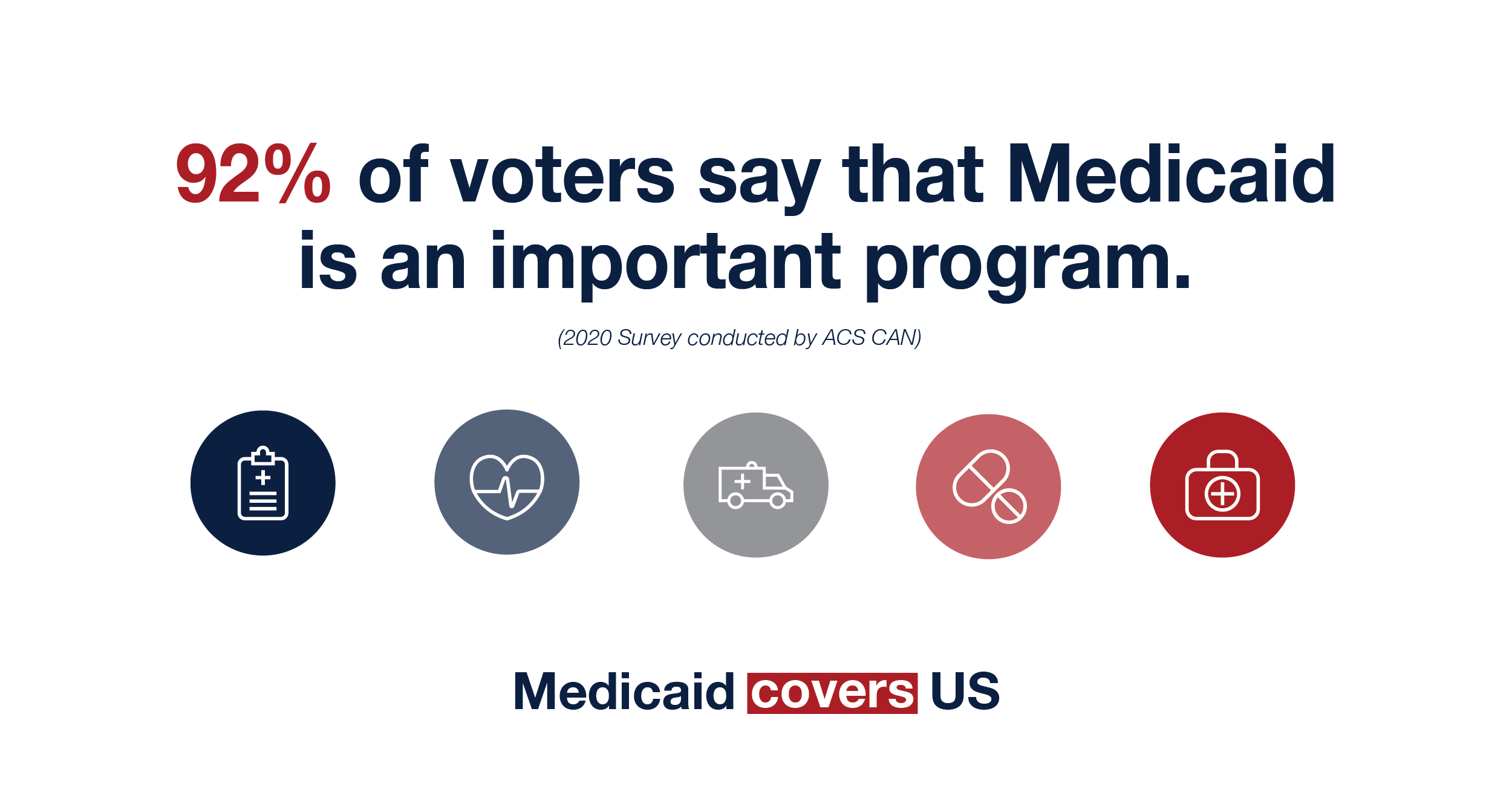 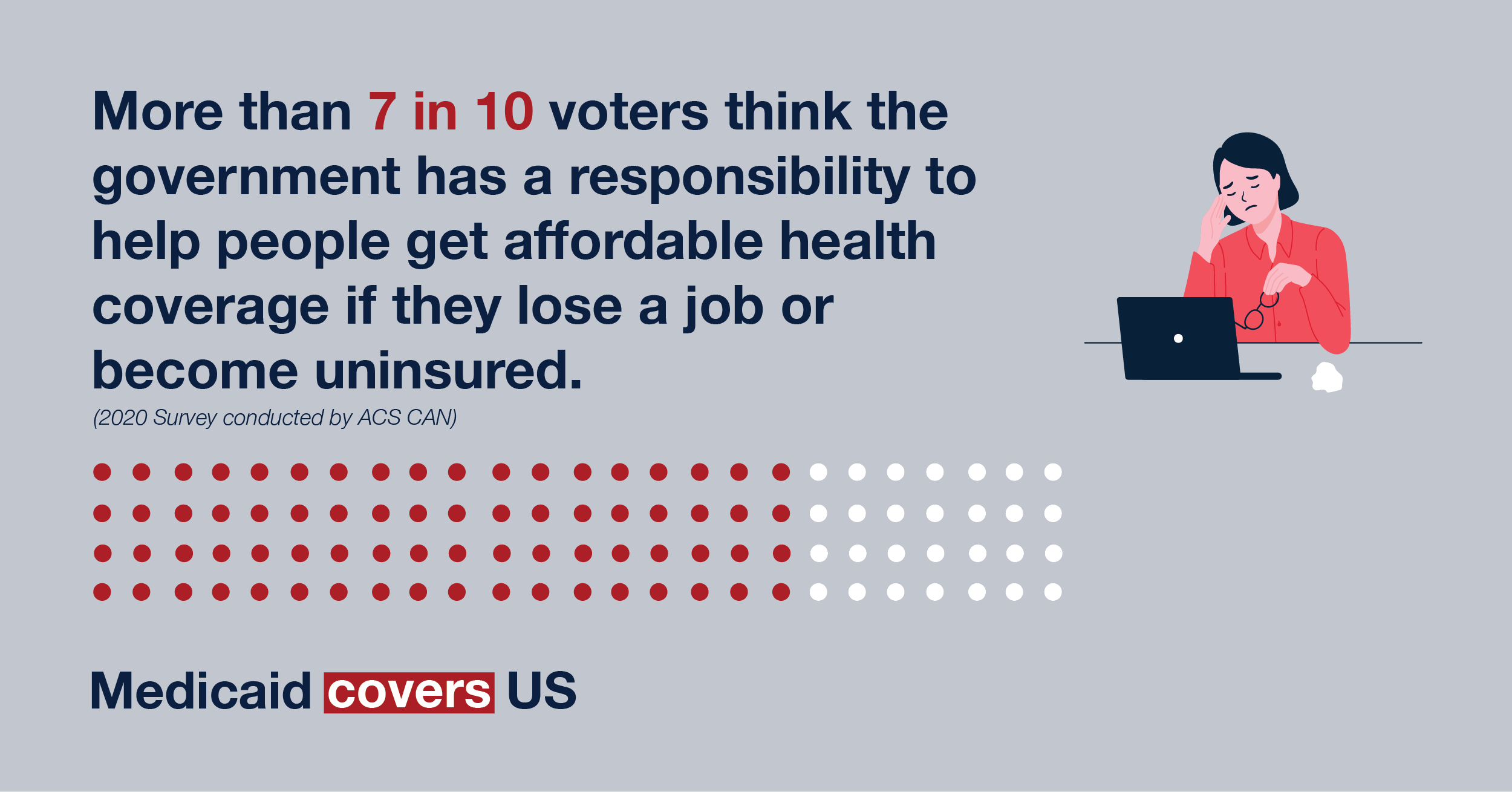 MedicaidCoversUS.org/resources
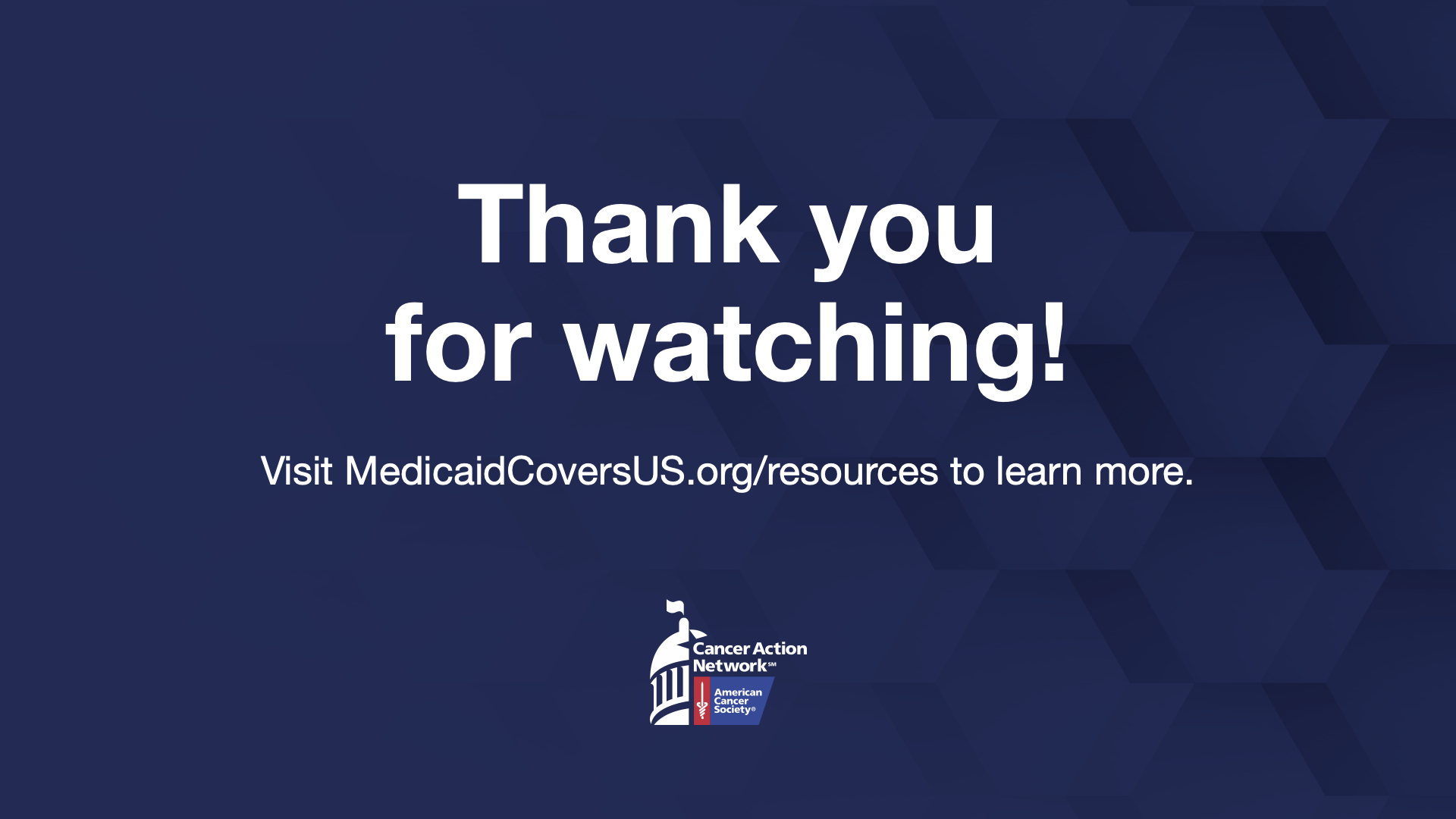